केन्द्र सेवाहरूको पहिचान
ToT1 "उत्कृष्टता केन्द्र स्थापना र व्यवस्थापन गर्दै"
ENCORE अनलाइन प्रशिक्षण - टोलीहरू
२३ - २६ नोभेम्बर, २०२१
क्रिस्टिना बीन्स, M.Sc., MBA
वरिष्ठ परियोजना प्रबन्धक, OGPI- Alicante विश्वविद्यालय
c.beans@ua.es
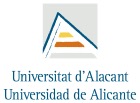 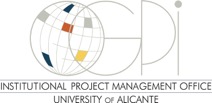 ब्रेनस्टर्मिङ!
EKC ले कस्ता प्रकारका सेवाहरू प्रदान गर्न सक्छ?
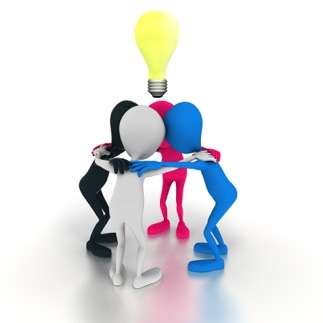 www.menti.com
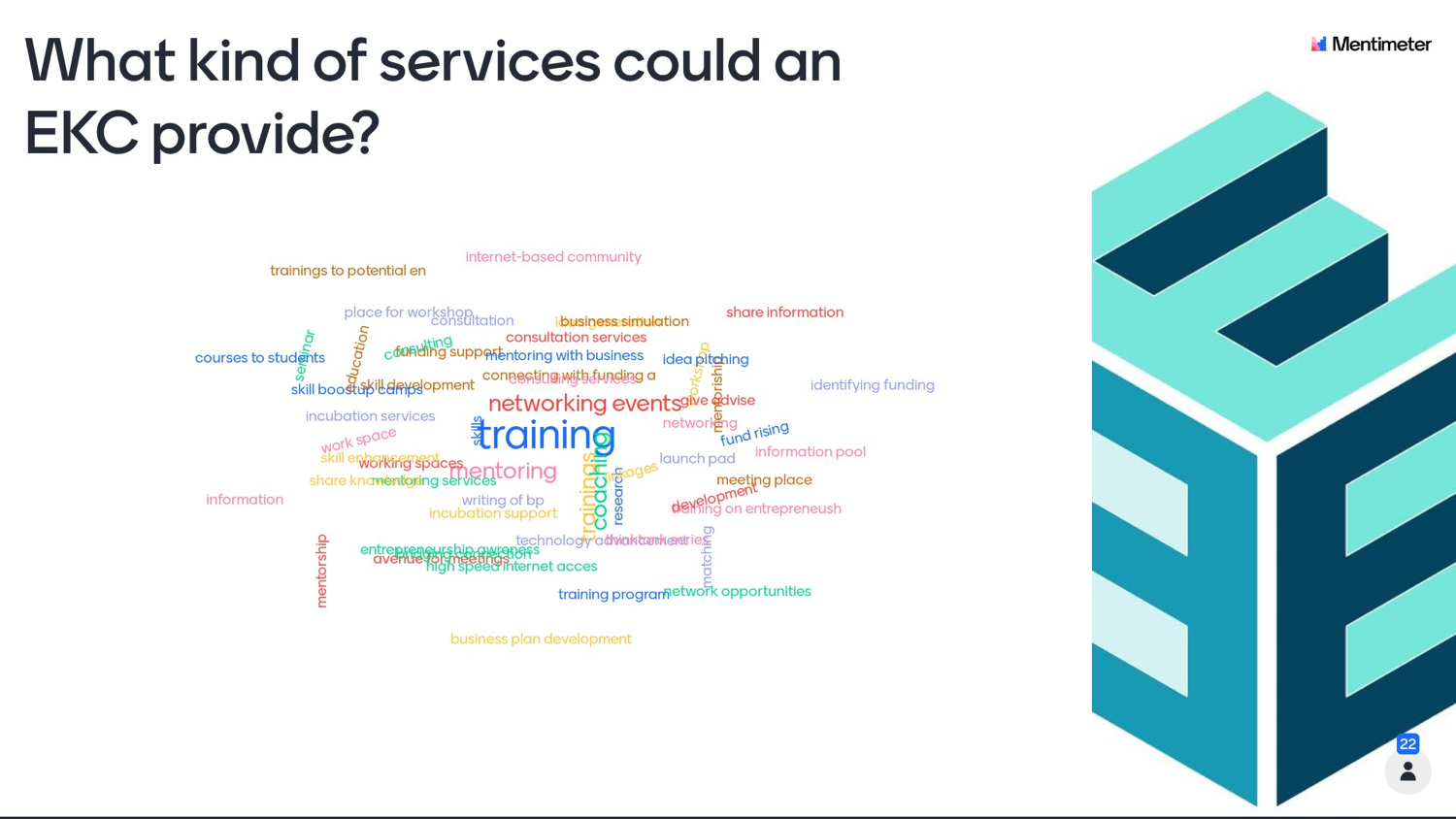 BRAINSTORMING!
What kind of services CAN an EKC provide?
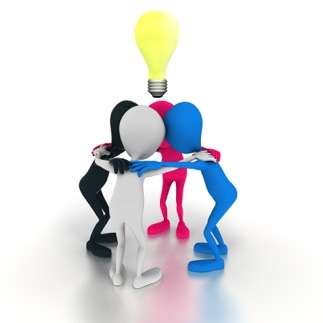 www.menti.com
EKC ले कस्ता प्रकारका सेवा/क्रियाकलापहरू प्रदान गर्न सक्छ?
तिनीहरूको उद्देश्य अनुसार समूहबद्ध गर्न सकिन्छ:
विद्यार्थीहरूलाई उद्यमशीलता सिक्ने अवसरहरूमा मार्गदर्शन गर्न
शिक्षामा उद्यमशीलता सम्मिलित गर्न
विद्यार्थीहरूमा उद्यमशील गतिविधिलाई प्रोत्साहित गर्न
स्टार्ट-अप समर्थन प्रदान गर्न
(+ अनुसन्धान गतिविधिहरू?)
“Guidance supporting Europe’s aspiring entrepreneurs”. CEDEFOP (2011)
EKC ले कस्ता प्रकारका सेवा/क्रियाकलापहरू प्रदान गर्न सक्छ?
तिनीहरूको उद्देश्य अनुसार समूहबद्ध गर्न सकिन्छ:
विद्यार्थीहरूलाई उद्यमशीलता सिक्ने अवसरहरूमा मार्गदर्शन गर्न
अवसरहरूमा बढ्दो जानकारी (दुबै बढेको सामग्री, फ्रिक्वेन्सी, प्रसारणको प्लेटफर्मको सन्दर्भमा)। जस्तै उडानहरू, पोस्टरहरू, जानकारी दिनहरू / मेलाहरू (स्ट्यान्ड), मास्टर कक्षाहरू / सेमिनारहरू, सेवाहरूको अन्य प्रयोगकर्ताहरूसँग भेटघाटहरूमा प्रदान गरिएको जानकारीको वितरण।
विद्यार्थी राजदूतहरू जसले अन्य विद्यार्थीहरूलाई उपलब्ध उद्यमशीलता पाठ्यक्रमहरूमा सल्लाह दिन्छन्
विद्यार्थी नेतृत्वको उद्यम क्लबहरू
चेतना जगाउने गतिविधिहरू जस्तै "उद्यम दिवस"
EKC ले कस्ता प्रकारका सेवा/क्रियाकलापहरू प्रदान गर्न सक्छ?
तिनीहरूको उद्देश्य अनुसार समूहबद्ध गर्न सकिन्छ:
शिक्षामा उद्यमशीलता सम्मिलित गर्न (समर्थन प्रदान गर्न) -> व्यावहारिक सिक्ने अवसरहरू प्रदान गर्नुहोस् र वास्तविक जीवनका चुनौतीहरू समाधान गर्नमा ध्यान केन्द्रित गर्नुहोस्। उदाहरणहरू (सामान्यतया व्याख्यान आदि संग संयुक्त):
केस स्टडी आधारित असाइनमेन्ट र पाठ्यक्रम कार्य
नयाँ व्यवसायको योजना र सुरुवात गर्न समूह असाइनमेन्टहरू
कम्पनीहरूको लागि वास्तविक जीवन असाइनमेन्टहरू
व्यापार योजना र रणनीतिहरूको विकास र मूल्याङ्कन
व्यापार सिमुलेशन र खेल
उद्यमीहरूको भ्रमण र कम्पनीहरूको भ्रमण
अवलोकन र छाया वरिष्ठ प्रबन्धकहरू र उद्यमीहरू
स्टार्ट-अप कम्पनीहरूमा कामको नियुक्ति
EKC ले कस्ता प्रकारका सेवा/क्रियाकलापहरू प्रदान गर्न सक्छ?
तिनीहरूको उद्देश्य अनुसार समूहबद्ध गर्न सकिन्छ:
विद्यार्थीहरूलाई उनीहरूको उद्यमशीलताका विशेषताहरू र सीपहरू बारे सचेत गराउन र उद्यमशीलतालाई क्यारियर विकल्पको रूपमा हेर्न प्रोत्साहित गर्न अतिरिक्त क्रियाकलापहरू मार्फत उनीहरूमा उद्यमशीलता गतिविधिलाई प्रोत्साहित गर्न:
उद्यमशीलता प्रतियोगिता र पुरस्कार
आत्म-विश्वास र आत्म-प्रभावकारिता निर्माण गर्न समर्पित कार्यक्रमहरू
विद्यार्थी उद्यमीहरूको नेटवर्क
व्यापार विशेषज्ञ र उद्यमीहरूसँग भेटघाट
EKC ले कस्ता प्रकारका सेवा/क्रियाकलापहरू प्रदान गर्न सक्छ?
तिनीहरूको उद्देश्य अनुसार समूहबद्ध गर्न सकिन्छ:
स्टार्ट-अप समर्थन प्रदान गर्न (विद्यार्थी, पूर्व छात्र, अनुसन्धानकर्ताहरू ...)
चासो भएका तर कुनै ठोस व्यवसायिक विचार नभएका विद्यार्थीहरूका लागि पूर्व-सुरुवात समर्थन
उन्नत व्यापार विचारहरू सहित विद्यार्थीहरूलाई स्टार्ट-अप समर्थन
इन्क्युबेशन स्पेस,
सल्लाहकार वा प्रशिक्षकहरूमा पहुँच,
व्यक्तिगत प्राविधिक समर्थन
EKC ले कस्ता प्रकारका सेवा/क्रियाकलापहरू प्रदान गर्न सक्छ?
तिनीहरूको उद्देश्य अनुसार समूहबद्ध गर्न सकिन्छ:
स्टार्ट-अप समर्थन प्रदान गर्न (विद्यार्थी, पूर्व छात्र, अनुसन्धानकर्ताहरू ...)
चासो भएका तर कुनै ठोस व्यवसायिक विचार नभएका विद्यार्थीहरूका लागि पूर्व-सुरुवात समर्थन
(इन्क्युबेशन स्पेस, मेन्टर वा कोचहरूमा पहुँच) सहित उन्नत व्यावसायिक विचारहरू भएका विद्यार्थीहरूलाई स्टार्ट-अप समर्थन
निजीकृत प्राविधिक समर्थन मा
व्यापार योजना तयारी,
व्यापार विचार को मार्केटिंग,
कोष आवेदन को तयारी,
नयाँ व्यापार उद्यम को वित्तीय व्यवस्थापन,
कानुनी तालिम…
तपाईको EKC के होस् भन्ने मनमा राख्नुहोस् र यसले के हासिल गर्न गइरहेको छ (लक्ष्यहरू)
मेरो EKC ले कस्ता सेवाहरू प्रस्ताव गर्नुपर्छ?
आफ्नो सरोकारवाला/ग्राहकहरूलाई ध्यानमा राख्नुहोस्
आवश्यक स्रोतहरू नबिर्सनुहोस् !!!
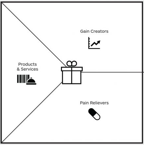 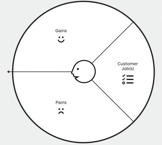 मेरो EKC ले कस्ता सेवाहरू प्रस्ताव गर्नुपर्छ?
तपाईको EKC के होस् भन्ने मनमा राख्नुहोस् र यसले के हासिल गर्न गइरहेको छ (लक्ष्यहरू)
के तपाईंका सेवाहरू तपाईंको मिशन स्टेटमेन्टसँग मिल्दोजुल्दो छन्?
के तपाइँका सेवाहरूले तपाइँलाई ती लक्ष्यहरूमा पुग्न मद्दत गर्नेछ?
आफ्नो सरोकारवाला/ग्राहकहरूलाई ध्यानमा राख्नुहोस्
तिनीहरूलाई के चाहिन्छ?
के तपाईंले प्रदान गर्ने सेवाहरूले ती आवश्यकताहरू पूरा गर्छन्?
आवश्यक स्रोतहरू नबिर्सनुहोस् !!!
ती प्रत्येक सेवाहरू विकास/कार्यान्वयन गर्न तपाईंलाई कुन स्रोतहरू चाहिन्छ?
के तपाईंसँग तिनीहरू छन्? तपाईं तिनीहरूलाई प्राप्त गर्न सक्नुहुन्छ?
मेरो EKC ले कस्ता सेवाहरू प्रस्ताव गर्नुपर्छ?
के मैले प्रदान गरिरहेको सेवाहरू उपयोगी छन्? के मैले कुनै बिर्सेको छु?
तपाईंको सरोकारवाला/ग्राहकहरूको विस्तृत सूची हेर्नुहोस् - प्रत्येकका लागि तिनीहरूको मुख्य आवश्यकताहरू लेख्नुहोस् र त्यसपछि तिनीहरूलाई ती आवश्यकताहरू पूरा गर्ने तपाईंले प्रदान गरिरहनुभएको सेवासँग मिलाउनुहोस्।
तपाईंको सेवाहरूको सूची हेर्नुहोस्। के तिनीहरू मध्ये कुनै पनि ग्राहकको आवश्यकतासँग मेल खाँदैन? त्यस अवस्थामा, तपाईंले त्यो सेवामा स्रोतहरू समर्पित गर्नुपर्छ?
तपाईंको ग्राहक र आवश्यकताहरूको सूची हेर्नुहोस्। के तिनीहरू मध्ये कुनै पनि सेवासँग सम्बन्धित छैन? त्यस अवस्थामा, सोच्नुहोस् कि यदि तपाइँ त्यो आवश्यकतालाई सम्बोधन गर्न केहि गर्न सक्नुहुन्छ (तर यो सधैं सम्भव छैन दिमागमा राख्नुहोस्)
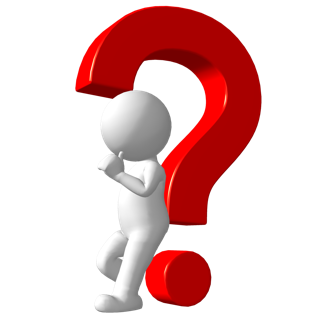 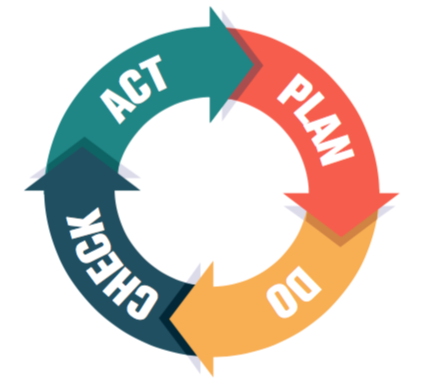 नबिर्सनुहोस्
गुणस्तर सु: निश्चितता!
तपाईंले जुनसुकै सेवाहरू विकास गर्नुहुन्छ, तिनीहरूलाई निगरानी गर्न र P-D-C-A चक्रमा निरन्तर सुधार गर्नको लागि गुणस्तर आश्वासन संयन्त्रहरू विकास गर्न निश्चित हुनुहोस्।
तपाइँ प्रयोगकर्ताहरूबाट प्रत्येक सेवाको लागि प्रतिक्रिया कसरी सङ्कलन गर्नुहुन्छ? (संयन्त्र एकबाट अर्कोमा परिवर्तन हुन सक्छ)
प्रत्येक सेवाको लागि आफ्नो उपलब्धि लक्ष्यहरू परिभाषित गर्नुहोस्, केपीआईहरू के हुन्? तपाईं तिनीहरूलाई कसरी मापन गर्नुहुन्छ?
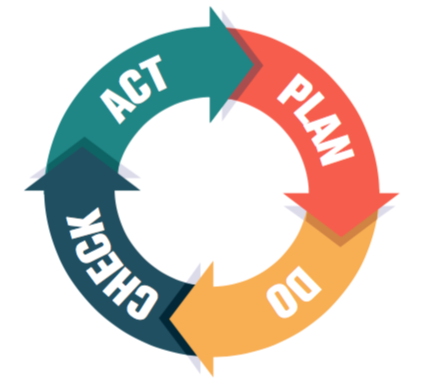 तपाईंले त्यो प्रतिक्रियालाई कति पटक मूल्याङ्कन गर्नुहुन्छ? ती KPI हरू ट्र्याक गर्ने हो?

तपाईं ती नतिजाहरूलाई कसरी प्रतिबिम्बित गर्नुहुन्छ र सुधारको लागि योजना बनाउनुहुनेछ?

तपाईं यसलाई कसरी रिपोर्ट गर्नुहुन्छ?
EKC गृहकार्य - समूह सत्र ३
तपाईंको EKC द्वारा प्रदान गरिएका सेवाहरूको प्रकार निर्धारण गर्नुहोस्
प्रत्येक प्रकारको लागि, कम्तिमा 1 विशिष्ट उदाहरण दिनुहोस्।
सेवाहरू मध्ये एकको लागि निम्न जवाफ दिनुहोस्:
त्यो सेवाको लागि तपाईलाई के स्रोतहरू चाहिन्छ?
यसले कुन सरोकारवाला/ग्राहकको आवश्यकता पूरा गर्छ?
गुणस्तर कसरी अनुगमन गर्नुहुन्छ?
5’ ppt presentation / partner
धन्यवाद!
Cristina Beans, M.Sc., MBA
Senior Project Manager, OGPI-University of Alicante 
c.beans@ua.es
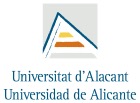 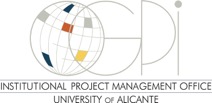